Hình ảnh  người La Mã
Chiến binh La Mã
Tiết 22,23- BÀI 11. LA MÃ CỔ ĐẠI
Tiết 22,23- BÀI 11. LA MÃ CỔ ĐẠI
I. Điều kiện tự nhiên.
II. Tổ chức nhà nước La Mã cổ đại
III. Những thành tựu văn hóa tiêu biểu
MỤC TIÊU
-Nêu  được những tác động về điều kiện tự nhiên đối với sự hình thành và phát triển của văn minh La Mã.
-Trình bày được tổ chức nhà nước thành bang, nhà nước đế chế ở La Mã .
-Nêu được một số thành tựu văn hóa tiêu biểu của La Mã cổ đại.
Tiết 22,23- BÀI 11. LA MÃ CỔ ĐẠI
I. Điều kiện tự nhiên.
THẢO LUẬN NHÓM
Nêu và nhận xét tác động về điều kiện tự nhiên đối với sự hình thành, phát triển của nền văn minh La Mã.
Nêu và nhận xét tác động về điều kiện tự nhiên đối với sự hình thành, phát triển của nền văn minh La Mã.
Nơi phát sinh ban đầu của La Mã cổ đại là bán đảo 
I-ta-li-a.
- Vùng đồng bằng sông Pô và sông Ti-bơ thuận lợi cho trồng trọt.
- Ở miền Nam và đảo Xi-xin có những đồng cỏ, thuận tiện chăn nuôi.
- Trong lòng đất có nhiều đồng, chì, sắt …nên các ngành thủ công nghiệp rất phát triển.
- Đường bờ biển dài, lại nằm ở vị trí trung tâm Địa Trung Hải, rất thuận lợi cho giao thương và các hoạt động hàng hải .
Tiết 22,23- BÀI 11. LA MÃ CỔ ĐẠI
I. Điều kiện tự nhiên.
Nơi phát sinh ban đầu của La Mã cổ đại là bán đảo I-ta-li-a.
- Vùng đồng bằng  thuận lợi cho trồng trọt.
-  Những đồng cỏ, thuận tiện chăn nuôi.
- Có nhiều khoáng sản nên các ngành thủ công nghiệp rất phát triển.
- Đường bờ biển dài, lại nằm ở vị trí trung tâm Địa Trung Hải, rất thuận lợi cho giao thương và các hoạt động hàng hải .
Tiết 22,23- BÀI 11. LA MÃ CỔ ĐẠI
I. Điều kiện tự nhiên.
II. Tổ chức nhà nước La Mã cổ đại
THẢO LUẬN NHÓM
1. Trình bày quá trình thành lập và phát triển nhà nước La Mã cổ đại.
2. Trình bày cơ cấu tổ chức nhà nước La Mã cổ đại lúc ban đầu (thời kì cộng hòa).
1. Trình bày quá trình thành lập và phát triển nhà nước La Mã cổ đại.
- Địa bàn ban đầu của La Mã cổ đại là một thành bang nhỏ ở miền Trung bán đảo Italia.
- Vào đầu thế kỉ II, lãnh thổ của đế chế La Mã mở rộng bao gồm toàn bộ các vùng đất xung quanh Địa Trung Hải, các vùng đất ven bờ Đại Tây Dương và quần đảo Anh.
2. Trình bày cơ cấu tổ chức nhà nước La Mã cổ đại lúc ban đầu(thời kì cộng hòa).
- Ban đầu, tổ chức nhà nước La Mã cổ đại là hình thức nhà nước cộng hòa không có vua, cai trị dựa trên luật pháp và mọi chức vụ phải được bầu ra. 
- Cơ quan quyền lực cao nhất là Viện nguyên lão.
Em hãy trình bày cơ cấu tổ chức của nhà nước đế chế ở La Mã (thời kì đế chế).
- Từ năm 27 TCN,  dưới thời Ốc-ta-vi-út, La Mã chuyển sang hình thức nhà nước đế chế. 
+ Cơ cấu nhà nước vẫn duy trì như thời Cộng hòa nhưng hoàng đế thâu tóm tất cả quyền lực. Viện nguyên lão chỉ còn hình thức. 
+ Nhà nước thời đế chế thực chất là nhà nước quân chủ nhưng hình thức Cộng hòa (thời kì đế chế).
La Mã cổ đại
Ốc-ta-vi-út Xê da Ô-gút-xtut
Ốc-ta-vi-út Xê da Ô-gút-xtut
La Mã thời kì Augustus
Augustus
Tiết 22,23- BÀI 11. LA MÃ CỔ ĐẠI
I. Điều kiện tự nhiên.
II. Tổ chức nhà nước La Mã cổ đại
II. Tổ chức nhà nước La Mã cổ đại
-  Ban đầu, tổ chức nhà nước La Mã cổ đại là hình thức nhà nước cộng hòa không có vua, cai trị dựa trên luật pháp và mọi chức vụ phải được bầu ra. Cơ quan quyền lực cao nhất là Viện nguyên lão.
- Từ năm 27 TCN, La Mã chuyển sang hình thức nhà nước đế chế. 
+ Nhà nước thời đế chế thực chất là nhà nước quân chủ  nhưng hình thức Cộng hòa.
Tiết 22,23- BÀI 11. LA MÃ CỔ ĐẠI
I. Điều kiện tự nhiên.
II. Tổ chức nhà nước La Mã cổ đại
AI NHANH ĐƯỢC THƯỞNG
I. Điều kiện tự nhiên.
II. Tổ chức nhà nước La Mã cổ đại
III. Những thành tựu văn hóa tiêu biểu
Nơi phát sinh ban đầu của La Mã cổ đại là 
vùng đồng bằng.
đảo Xi-xin.
bán đảo I-ta-li-a.
trung tâm Địa Trung Hải.
Vào đầu thế kỉ II, La Mã trở thành một đế chế rộng lớn là nhờ thông qua 
chiến tranh.
đoàn kết dân tộc.
thương lượng, hòa giải .
liên kết, liên minh các bộ lạc.
Trong hình thức nhà nước cộng hòa La Mã, thực chất quyền lực thuộc về ai ?
Hoàng đế.
Viện Nguyên lão.
Quan chấp chính.
Hội đồng nhân dân.
Dưới thời cộng hòa La Mã, mọi chức vụ trong bộ máy nhà nước phải được 
bầu ra.
do hoàng đế chỉ định.
cha truyền con nối.
những người giàu có nhất nắm giữ.
Dưới thời đế chế La Mã, quyền lực cao nhất thuộc về ai ?
Pha ra ông
Viện Nguyên lão
Hội đồng tướng lĩnh
Hoàng đế
Tiết 22,23- BÀI 11. LA MÃ CỔ ĐẠI
I. Điều kiện tự nhiên.
II. Tổ chức nhà nước La Mã cổ đại
III. Những thành tựu văn hóa tiêu biểu
THẢO LUẬN NHÓM- ( 5 phút )
Lập bảng thống kê những thành tựu văn hóa tiêu biểu của La Mã cổ đại.(theo mẫu)
THẢO LUẬN NHÓM- ( 5 phút )
Lập bảng thống kê những thành tựu văn hóa tiêu biểu của La Mã  cổ đại.(theo mẫu)
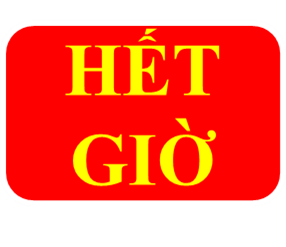 THẢO LUẬN NHÓM- ( 5 phút )
Lập bảng thống kê những thành tựu văn hóa tiêu biểu của La Mã cổ đại.(theo mẫu)
chữ cái La - tinh
chữ số La Mã
hệ thống luật La Mã
phát minh ra bê tông
đấu trường Cô –li-dê, đền Pan-tê-ông,Khải hoàn môn…
Tiết 22,23- BÀI 11. LA MÃ CỔ ĐẠI
I. Điều kiện tự nhiên.
II. Tổ chức nhà nước La Mã cổ đại
III. Những thành tựu văn hóa tiêu biểu
- Chữ viết: chữ cái La-tinh
- Chữ số La Mã
- Luật pháp: hệ thống luật La Mã 
- Kĩ thuật: phát minh ra bê tông
- Kiến trúc: đấu trường Cô-li-dê, đền Pan-tê-ông, Khải hoàn môn….
Luyện tập 1
Em hãy chỉ ra điểm giống nhau về điều kiện tự nhiên của Hy Lạp và La Mã cổ đại.
- Điểm giống nhau về điều kiện tự nhiên của Hy Lạp và La Mã cổ đại là:  
+ Đều là bán đảo, nằm ven biển Địa Trung Hải .
+ Có đường bờ biển dài, có nhiều vũng, vịnh rất thuận lợi cho giao thương và hoạt động hàng hải.
+ Trong lòng đất có nhiều khoáng sản như đồng, sắt...có điều kiện phát triển các nghành thủ công nghiệp.
Luyện tập 2
Vai trò của Viện Nguyên lão trong thời kì đế chế khác với thời kì cộng hòa như thế nào ?
- Ở thời kì Cộng hòa: Viện Nguyên lão nắm trong tay quyền lực cao nhất.
- Ở thời kì đế chế: Viện nguyên lão chỉ còn tồn tại về hình thức( không còn quyền hành), thực chất mọi quyền lực đều nằm trong tay hoàng đế( vua).
Vận dụng 3.  Em hãy kể tên một số thành tựu văn hóa của La Mã cổ đại vẫn được ứng dụng trong thời kì hiện đại ?
- Những thành tựu văn hóa của La Mã cổ đại vẫn được ứng dụng trong thời kì hiện đại là:
+ Hệ chữ số La Mã.
+ Hệ chữ cái La-tinh (là nền tảng cho hơn 200 ngôn ngữ và chữ viết hiện nay).
+ Hệ thống luật pháp của La Mã (trở thành nền tảng cho việc xây dựng luật pháp ở các nước Âu – Mĩ sau này).
+ Bê tông.
HẾT
HƯỚNG DẪN TỰ HỌC Ở NHÀ:
a) Bài vừa học:
- Nêu  được tác động về điều kiện tự nhiên (hải cảng, biển đảo) đối với sự hình thành, phát triển của nền văn minh  La Mã.
- Trình bày được tổ chức nhà nước đế chế ở La Mã.
- Nêu được một số thành tựu văn hoá tiêu biểu của  La Mã.
B) Bài sắp học:
HƯỚNG DẪN TỰ HỌC
a) Bài vừa học:
B) Bài sắp học:
Bài 12. Các vương quốc ở Đông nam Á trước thế kỉ X
-Trình bày được vị trí địa lý của Đông Nam Á. 
-Trình bày được quá trình xuất hiện của các vương quốc cổ ở Đông Nam Á trước thế kỉ VII.
-Nêu được sự hình thành và phát triển ban đầu của các vương quốc phong kiến ở Đông Nam Á từ thế kỉ VII-X.
Nêu một số thành tựu văn hóa tiêu biểu của La Mã cổ đại.
- Chữ viết:  chữ cái La-tinh
- Chữ số La Mã
- Luật pháp: hệ thống luật La Mã 
- Kĩ thuật: phát minh ra bê tông
- Kiến trúc: đấu trường Cô-li-dê, đền Pan-tê-ông, Khải hoàn môn….